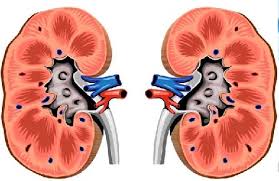 CVD
CKD
Cancer
CKD
องค์กรหัวใจดี
องค์กรหัวใจดี
แนวทางการดำเนินงานและแลกเปลี่ยน
สู่การปฏิบัติ  ปีงบประมาณ 2559 
กลุ่มโรคไม่ติดต่อเรื้อรัง
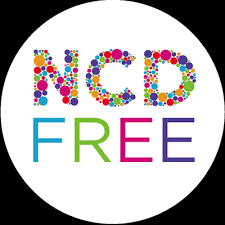 DM
HT
Stroke
โดย คุณณัฐธิวรรณ  พันธุ์มุง
วันอังคารที่ 20 ตุลาคม 2558
ณ ห้องประชุม โรงแรมมิราเคิล แกรนด์ คอนเวนชั่น กรุงเทพฯ
KPT : อัตราป่วย IHD รายใหม่ลดลง
ชุมชน
สถานบริการ
บทบาทส่วนกลาง
บทบาท
1. สนับสนุนคู่มือและโปสเตอร์การประเมิน
    CVD risk ในผู้ป่วย DM/HT    
2. สนับสนุนโปรแกรม/อบรมการใช้
    โปรแกรมคัดกรอง CVD risk 
3. สนับสนุนคู่มือให้เกิดการจัดการตนเอง
     ของกลุ่มเสี่ยงต่อ CVD สำหรับ อสม.    
4. แบบรายงานผลการดำเนินงาน
- ประเมิน CVD Risk ใน ผู้ป่วย DM HT - การจัดบริการตามความเสี่ยง 
       ปรับเปลี่ยนพฤติกรรมตามความเสี่ยงแบบเข้มข้นหรือแบบรีบด่วน
       การดูแล รักษาตามกลุ่มเสี่ยงและให้ยาตามข้อบ่งชี้
- รายงานผลการดำเนินงาน
การสื่อสารเตือนภัย รณรงค์ เพื่อสร้างความตระหนักโรค CVD ผ่านช่องทางต่างๆ เช่น   สื่อท้องถิ่น สื่อบุคคล 
การสร้างสภาพแวดล้อมให้เอื้อต่อการมีสุขภาพดี เช่น สถานที่ออกกำลังกาย ผ่านตำบลจัดการสุขภาพ
   สังเกตสัญญาณเตือนของโรคหัวใจขาด
     เลือดและโรคหลอดเลือดสมอง
     ในกลุ่มเสี่ยงสูง
    การติดตามเยี่ยมบ้านโดย จนท.สธ.
     ร่วมกับ อสม. (ในกลุ่มเสี่ยงสูง)
เป้าหมาย
-อัตราป่วย IHD รายใหม่ลดลง
-PT DM HT ควบคุมได้
-กลุ่มเสี่ยงสูงควบคุมปัจจัยเสี่ยงได้ /โอกาสเสี่ยงลดลง
กลุ่มเสี่ยงสูง (> 30% ได้รับบริการเข้มข้น ร้อยละ 50) PT DM HT ได้รับการคัดกรองภาวะแทรกซ้อน ตา ไต เท้า
ผู้ป่วย DM HT 
ได้รับการประเมินโอกาสเสี่ยงต่อ CVD ร้อยละ 60
การดำเนินงานลดโรคหัวใจและหลอดเลือด (CVD) 
ประจำปีงบประมาณ 2559
จังหวัดที่มีอัตราตายด้วยโรคหัวใจขาดเลือดสูง(IHD) 
ใน 15 จังหวัดแรกใน ปีพ.ศ. 2556
พื้นที่เป้าหมาย
เขต.11
เขต.1
เขต.3
เขต.6
เขต.5
เขต.4
พังงา
ชุมพร
ราชบุรี
อ่างทอง
สระบุรี
อยุธยา
นครนายก
ลพบุรี
สิงห์บุรี
จันทบุรี
นครสวรรค์
กำแพงเพชร
อุทัยธานี
แพร่
น่าน
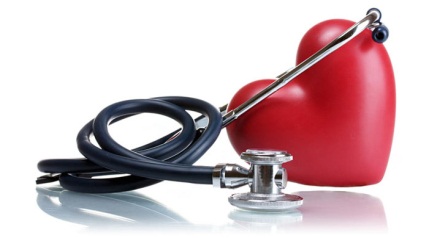 กรอบการดำเนินงานลดโรคหัวใจและหลอดเลือด (CVD)   ประจำปีงบประมาณ 2559
เป้าหมาย :
ลดและชะลออัตราการป่วยและอัตราตายด้วยโรคหัวใจและหลอดเลือด กลุ่มเป้าหมาย 15 จังหวัด
ชุมชน
สถานบริการ
เครือข่าย/องค์กรหัวใจดี
บทบาทพื้นที่
ค้นหากลุ่มเสี่ยง*ในองค์กร 
จัดกิจกรรมลดเสี่ยง ในองค์กร
รายงานผลการดำเนินงาน/สรุปผลรายงานการดำเนินงานฯ
- ประเมิน CVD Risk ใน ผู้ป่วย DM HT - การจัดบริการตามความเสี่ยง 
       ปรับเปลี่ยนพฤติกรรมตามความเสี่ยงแบบเข้มข้นหรือแบบรีบด่วน
       การดูแล รักษาตามกลุ่มเสี่ยงและให้ยาตามข้อบ่งชี้
- รายงานผลการดำเนินงาน
การสื่อสารเตือนภัย รณรงค์ เพื่อสร้างความตระหนักโรค CVD ผ่านช่องทางต่างๆ เช่น   สื่อท้องถิ่น สื่อบุคคล 
การสร้างสภาพแวดล้อมให้เอื้อต่อการมีสุขภาพดี เช่น สถานที่ออกกำลังกาย ผ่านตำบลจัดการสุขภาพ
   สังเกตสัญญาณเตือนของโรคหัวใจขาด
    เลือดและโรคหลอดเลือดสมอง
    ในกลุ่มเสี่ยงสูง
   การติดตามเยี่ยมบ้านโดย จนท.สธ.
    ร่วมกับ อสม. (ในกลุ่มเสี่ยงสูง)
*กลุ่มเสี่ยง คือ กลุ่มที่มีปัจจัยเสี่ยง 
BMI≥25 
รอบเอว ช. >90 cm  ญ. >80 cm
ออกกำลังกาย< 30 นาทีต่อวัน 3 วัน ต่อสัปดาห์
การรับประทานอาหารเค็มและไขมันสูง
สูบบุหรี่
1. สนับสนุนคู่มือดำเนินงานองค์กรหัวใจดีให้กับผู้ประสานงานหลักของ สคร./สสจ./เทศบาล
2. การประชุมชี้แจงผู้รับผิดชอบหลักของเทศบาลและ สสจ. ใน 15 เทศบาล      
3. จัดอบรมให้ความรู้กับกลุ่มเสี่ยง*ใน 15 เทศบาลและชุดเครื่องมือสนับสนุนกลุ่มเสี่ยงในการดำเนินงานองค์กรหัวใจดี	
4. แบบรายงานผลการดำเนินงาน
บทบาทส่วนกลาง
สิ่งสนับสนุน
1. สนับสนุนคู่มือและโปสเตอร์การประเมิน CVD risk ในผู้ป่วย DM/HT 	   
2. สนับสนุนโปรแกรม/อบรมการใช้โปรแกรมคัดกรอง CVD risk 		
3. สนับสนุนคู่มือให้เกิดการจัดการตนเองของกลุ่มเสี่ยงต่อ CVD สำหรับ อสม. 	   
4. แบบรายงานผลการดำเนินงาน
แนวทางการดำเนินงานเพื่อลดโอกาสเสี่ยงต่อการเกิดโรคหัวใจและหลอดเลือด (CVD)ประจำปีงบประมาณ 2559
ผู้ป่วยเบาหวานและความดันโลหิตสูง ในสถานบริการ
กลุ่มเสี่ยงสูงมากRisk >30%
กลุ่มเสี่ยงสูงRisk 20-<30%
กลุ่มเสี่ยงปานกลางRisk < 20%
เป้าหมาย: การควบคุมระดับน้ำตาลในเลือดและระดับความดันโลหิตให้อยู่ในเกณฑ์ที่ควบคุมได้
กิจกรรมสำคัญ
-ให้การดูแลตาม CPG DM HT
- ให้ความรู้เรื่องเกี่ยวกับการลดปัจจัยเสี่ยงหลักที่เป็นปัญหารายบุคคล ได้แก่ การควบคุมระดับน้ำตาลและระดับความดันโลหิต ระดับคอเรสเตอรอล รอบเอว การสูบบุหรี่
 - ได้รับยาตามข้อบ่งชี้ ได้แก่ ยาลดไขมัน ยา DM HTยาลดระดับน้ำตาล ยาแอสไพริน
- ติดตามการประเมินCVD Risk ทุก 1 ปี
เป้าหมาย : การป้องกันการเกิดโรค CVD
กิจกรรมสำคัญ
- ให้การดูแลตาม CPG DM HT
- ให้ความรู้เรื่องเกี่ยวกับการลดปัจจัยเสี่ยงที่เป็นปัญหารายบุคคล ได้แก่ การควบคุมระดับน้ำตาลและระดับความดันโลหิต ระดับคอเรสเตอรอล รอบเอว การสูบบุหรี่ 
- การพบทีมสหวิชาชีพตามปัจจัยเสี่ยงรายบุคคลเพื่อรับการปรับเปลี่ยนพฤติกรรมอย่างเข้มข้นตามปัจจัยเสี่ยง เช่น  การสูบบุหรี่ /ด้านโภชนาการ / ด้านยา /ด้านการออกกำลังกาย  และด้านสุขภาพจิต 
- ได้รับยาตามข้อบ่งชี้ ได้แก่ ยาลดไขมัน ยา DM   HT  ยาลดระดับน้ำตาล ยาแอสไพริน
- การปรับเปลี่ยนพฤติกรรมรายบุคคลอย่างเข้มข้นตาม  สหปัจจัยเสี่ยง
  - การได้รับการเฝ้าระวังอาการเตือนของโรคหัวใจขาดเลือด(MI)และโรคหลอดเลือดสมอง(TIA)และส่งต่อตาม Service plan สาขาโรคหัวใจ 
  - ติดตามการประเมิน CVD Risk ทุก 3-6 เดือน
เป้าหมาย : การลด/ชะลอโอกาสเสี่ยงต่อการเกิดโรค CVD
 กิจกรรมสำคัญ
ให้การดูแลตาม CPG  DM HT
ให้ความรู้เรื่องเกี่ยวกับการลดปัจจัยเสี่ยงที่เป็นปัญหารายบุคคล ได้แก่ การควบคุมระดับน้ำตาลและระดับความดันโลหิต ระดับคอเรสเตอรอล รอบเอว การสูบบุหรี่ 
-  การพบทีมสหวิชาชีพตามปัจจัยเสี่ยงของแต่ละบุคคลเพื่อรับการปรับเปลี่ยนพฤติกรรมอย่างเข้มข้นตามปัจจัยเสี่ยงหลัก เช่น  การสูบบุหรี่             
/ด้านโภชนาการ / ด้านยา /ด้านการออกกำลังกาย  
และด้านสุขภาพจิต          
- ได้รับยาตามข้อบ่งชี้ ได้แก่ ยาลดไขมัน ยา DM HTยาลดระดับน้ำตาล ยาแอสไพริน
- ติดตามการประเมินCVD Risk ทุก 6-12 เดือน
บทบาทหน้าที่หน่วยงานที่เกี่ยวข้อง
สำนักงานป้องกันควบคุมโรค
สำนักงานสาธารณสุขจังหวัด
-   ประสาน/เป็นพี่เลี้ยงให้จังหวัดกลุ่มเป้าหมาย แนะนำให้คำปรึกษา สนับสนุนองค์ความรู้  ขับเคลื่อนให้เกิดการดำเนินงาน
ติดตามความก้าวหน้าของการดำเนินงานทั้งในส่วนของสถานบริการและชุมชน พร้อมทั้งรายงานผลทุก 6 เดือน ให้กับ
     สำนักโรคไม่ติดต่อ
ชี้แจง/ประสาน/เป็นพี่เลี้ยง/แนะนำให้คำปรึกษา สนับสนุนองค์ความรู้  เพื่อให้เกิดโรคหัวใจและหลอดเลือดให้กับในสถานบริการลูกข่าย (สสอ./รพ.ศ./รพ.ท/รพช./รพ.สต/เทศบาล)
-ติดตามความก้าวหน้าของการดำเนินงานทั้งในส่วนของสถานบริการและเทศบาล พร้อมทั้งรายงานผลทุก 6 เดือน ให้กับ สคร.
 สรุปผลการดำเนินเป็นรูปเล่ม
จัดหาเทศบาลเข้าร่วมโครงการองค์กรหัวใจดีจังหวัดละ 1 แห่ง
- ร่วมเป็นวิทยากร ร่วมติดตาม
ผู้ประสานงานโครงการ
ติดต่อ : กลุ่มโรคไม่ติดต่อเรื้อรัง  เบอร์โทรศัพท์ 02-5903987    เบอร์โทรสาร  02-5903988
การดำเนินงานเพื่อลดโรคไตเรื้อรัง
นางสาวธิดารัตน์  อภิญญา 	เบอร์โทรศัพท์ 087-4935574
นางสาวนุชรี  อาบสุวรรณ  	เบอร์โทรศัพท์ 089-6224813
นางสาวณัฐธิดา ชำนิยันต์   	เบอร์โทรศัพท์ 094-6075577
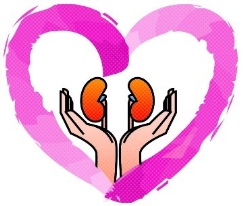 CKD
การดำเนินงานเพื่อลดโรคหัวใจและหลอดเลือด
1. นางณัฐธิวรรณ  พันธ์มุง 	เบอร์โทรศัพท์ 086-4099794
2. นางสาวหทัยชนก  ไชยวรรณ  	เบอร์โทรศัพท์ 089-8463900
3. นางสาววิภารัตน์  คำภา  	เบอร์โทรศัพท์ 086-8990139
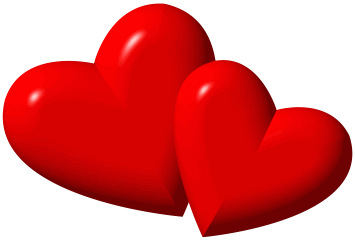 CVD
การดำเนินงานในเทศบาล
นางเพชราภรณ์  วุฒิวงศ์ชัย  	    เบอร์โทรศัพท์ 087-0894054
นางสาวนุชรี  อาบสุวรรณ  	    เบอร์โทรศัพท์ 089-6224813
นางสาวณัฐสุดา  แสงสุวรรณโต   เบอร์โทรศัพท์ 081-3564905
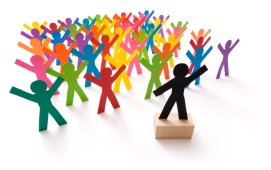 องค์กรหัวใจดี
กลุ่มโรคไม่ติดต่อเรื้อรัง
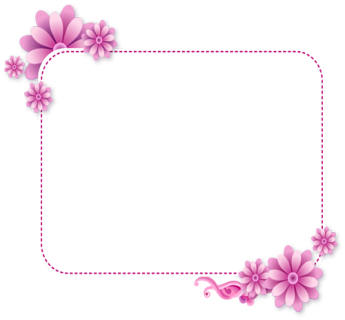 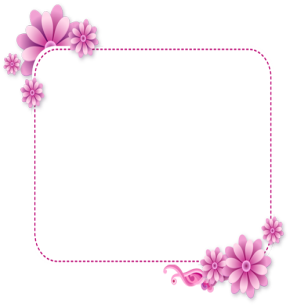 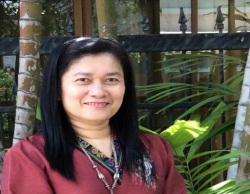 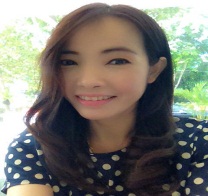 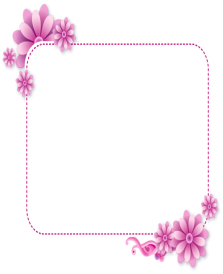 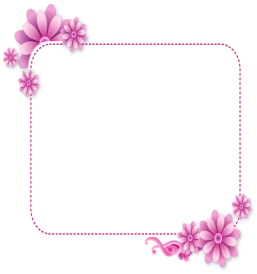 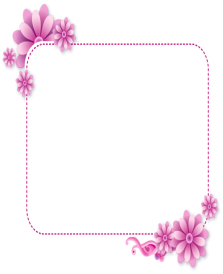 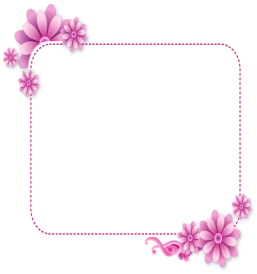 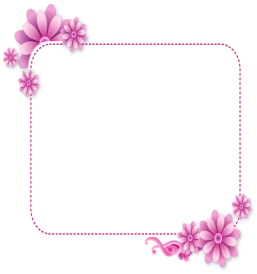 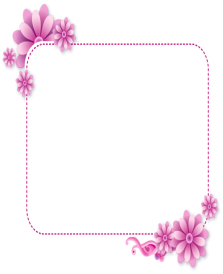 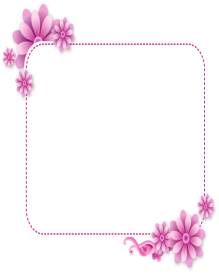 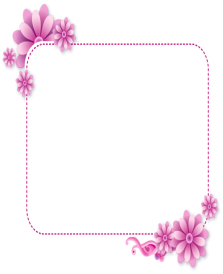 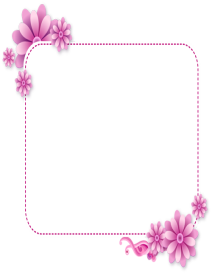 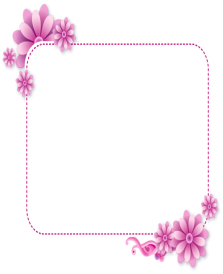 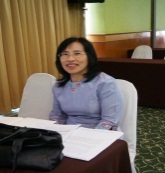 แพทย์หญิงจุรีพร คงประเสริฐ
ที่ปรึกษากลุ่ม รม.
นางณัฐธิวรรณ  พันธ์มุง
หัวหน้ากลุ่มโรคไม่ติดต่อเรื้อรัง
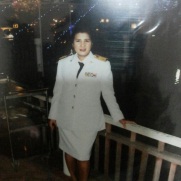 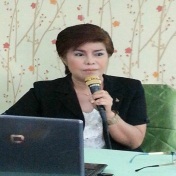 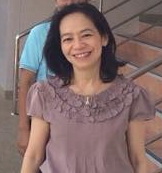 นางสาวพิมพ์รดา  สิริจิตต์ธงชัยนักวิชาการสาธารณสุขชำนาญการ
นางเพชราภรณ์  วุฒิวงศ์ชัย
นักวิชาการสาธารณสุขชำนาญการ
นางวรกร  ไหมอุ้ม
นักวิชาการสาธารณสุขชำนาญการ
น.ส.ณัฐธิดา  ชำนิยันต์
นักวิชาการสาธารณสุข
น.ส.นุชรี  อาบสุวรรณ
นักวิชาการสาธารณสุข
น.ส.ธิดารัตน์  อภิญญา
นักวิชาการสาธารณสุข
น.ส.ณัฐสุดา  แสงสุวรรณโต
นักวิชาการสาธารณสุข
น.ส.วิภารัตน์  คำภา
นักวิชาการสาธารณสุข
น.ส.หทัยชนก  ไชยวรรณ
นักวิชาการสาธารณสุขปฏิบัติการ
นางสาวเพียงใจ ทองวรรณดี
เจ้าพนักงานสาธารณสุขชำนาญงาน
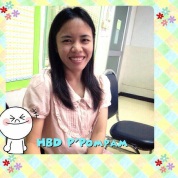 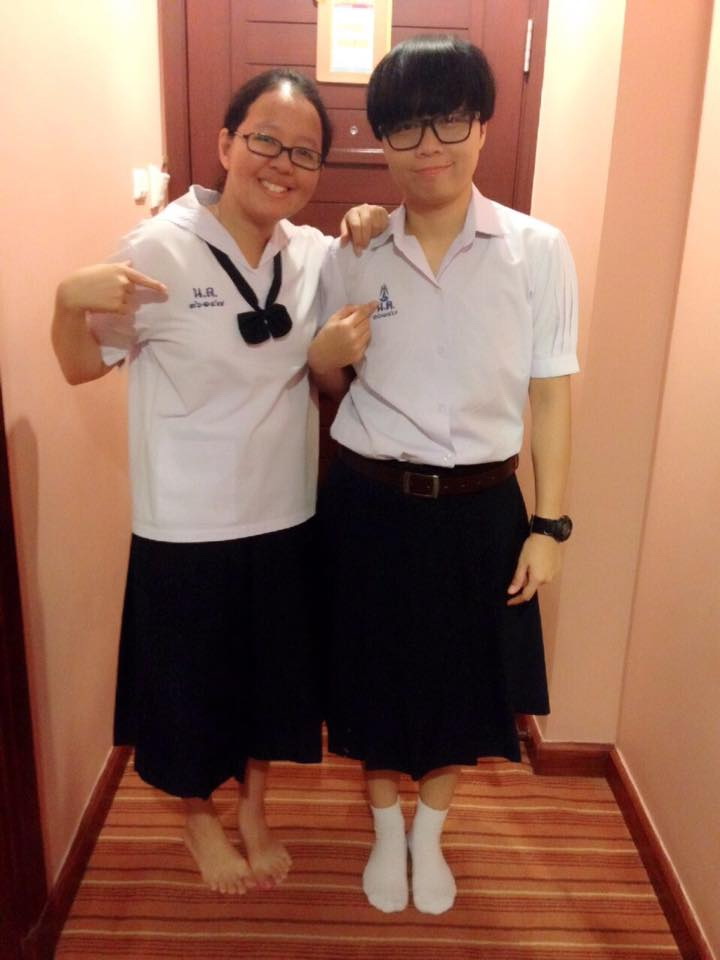 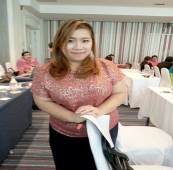 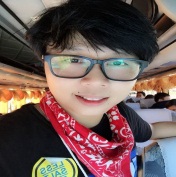 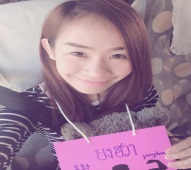 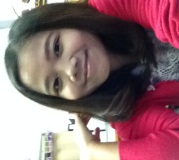 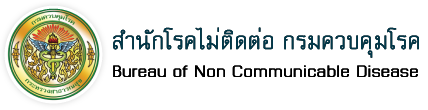 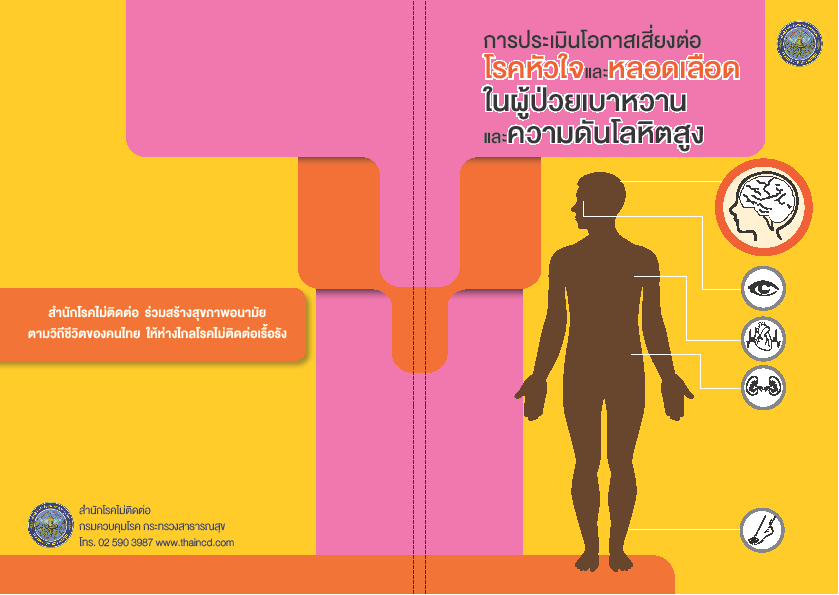 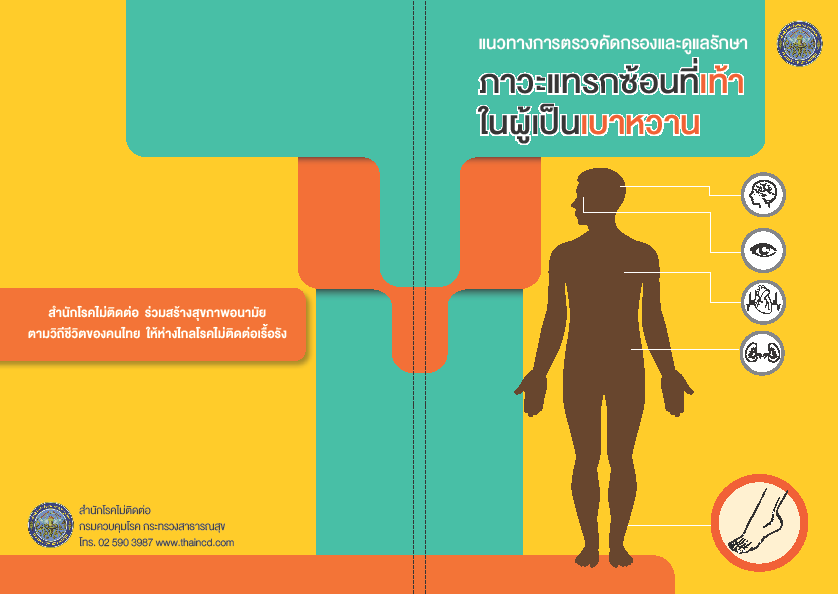 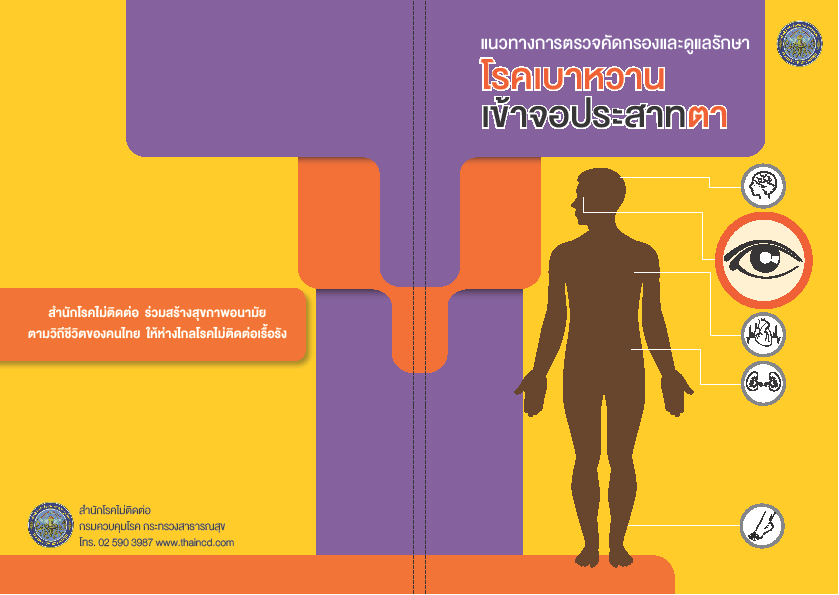 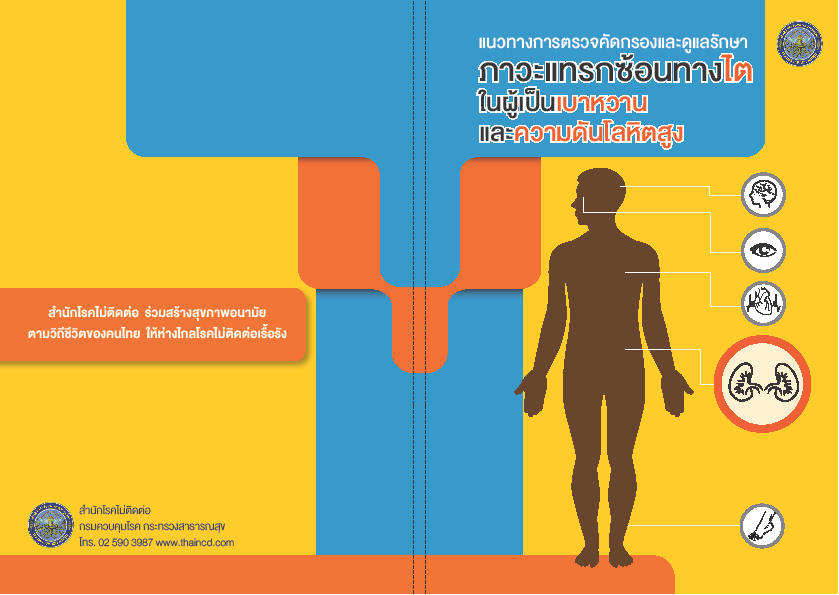 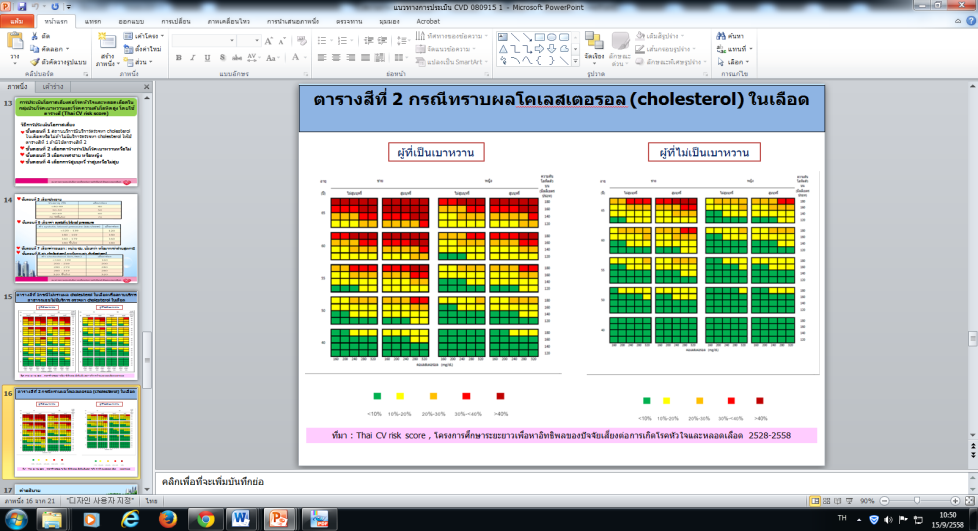 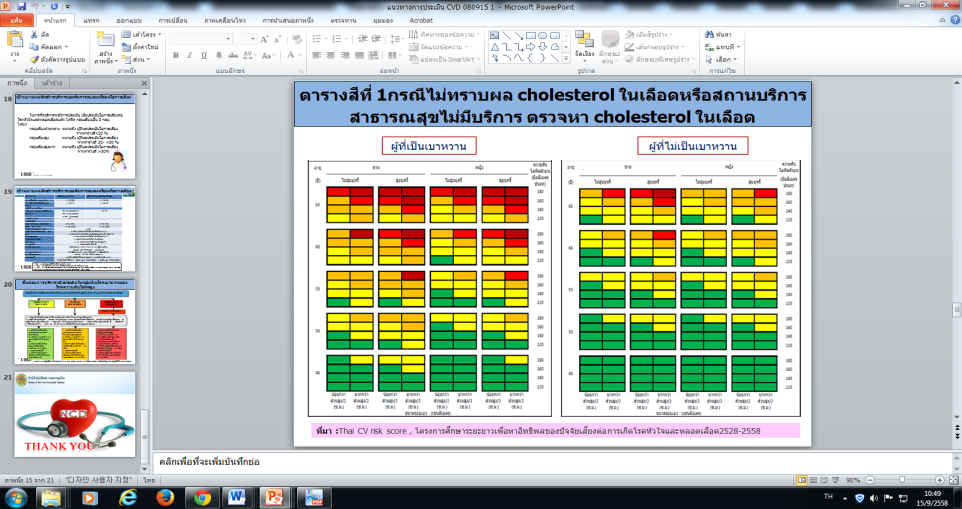 ขอบคุณค่ะ
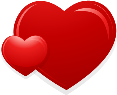 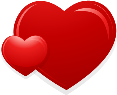 ขอบคุณค่ะ